Image from: http://learn.genetics.utah.edu/content/disorders/whataregd/sicklecell/
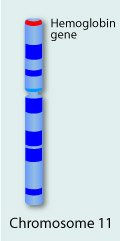 Beta-Globin gene Activity
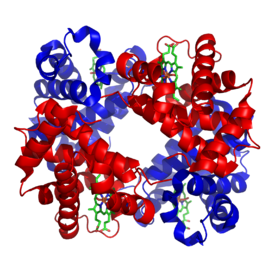 Image from: http://en.wikipedia.org/wiki/Hemoglobin
From a kit by 3 D Molecular Designs
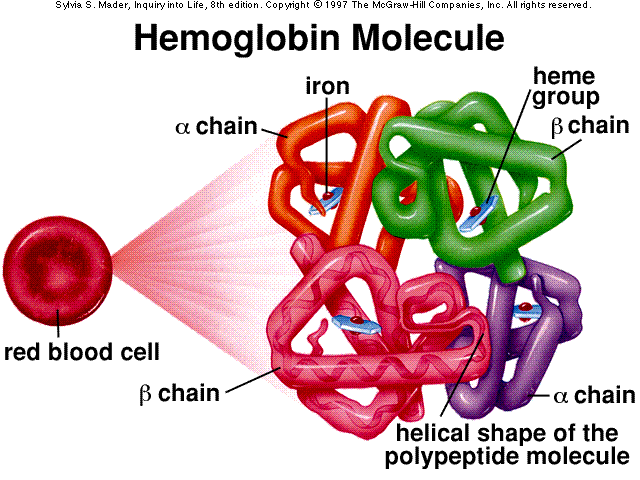 http://gassama.myweb.uga.edu/hemoglobinmolecule.gif
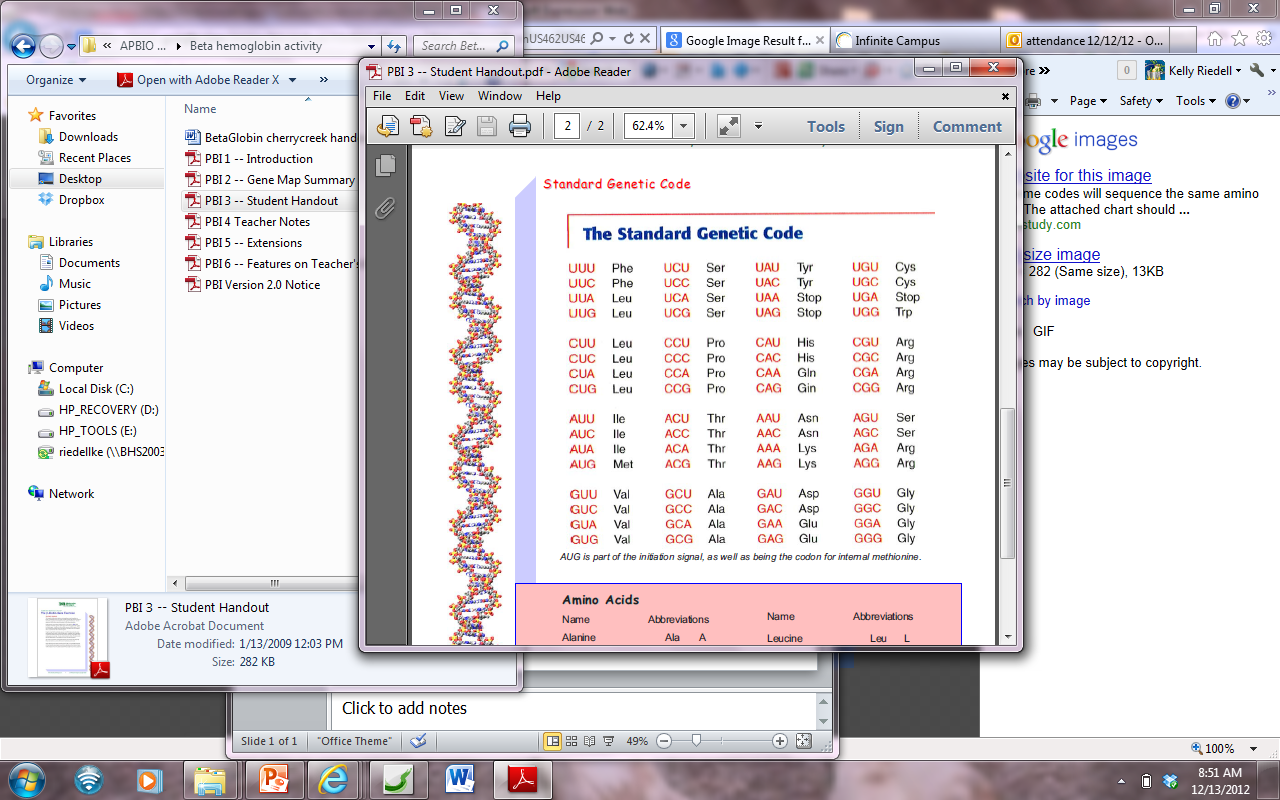 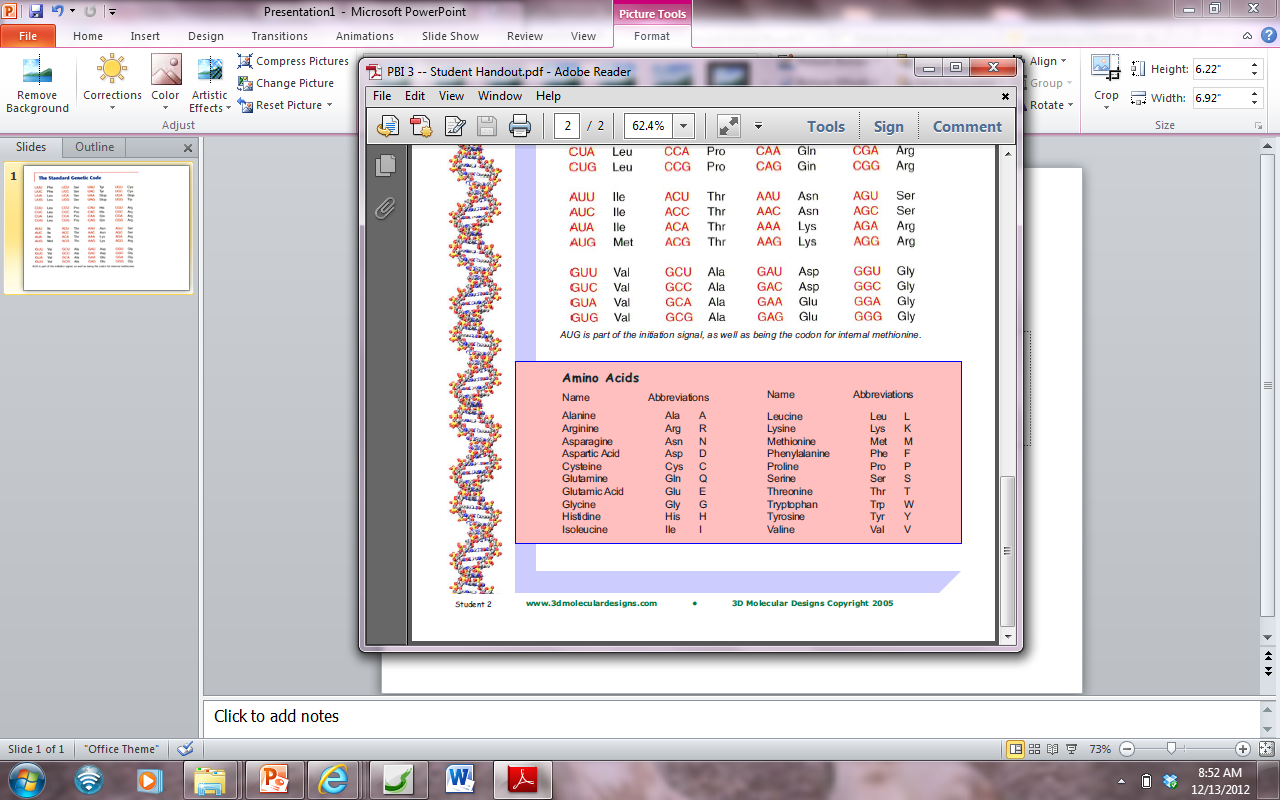 Amino acid sequence
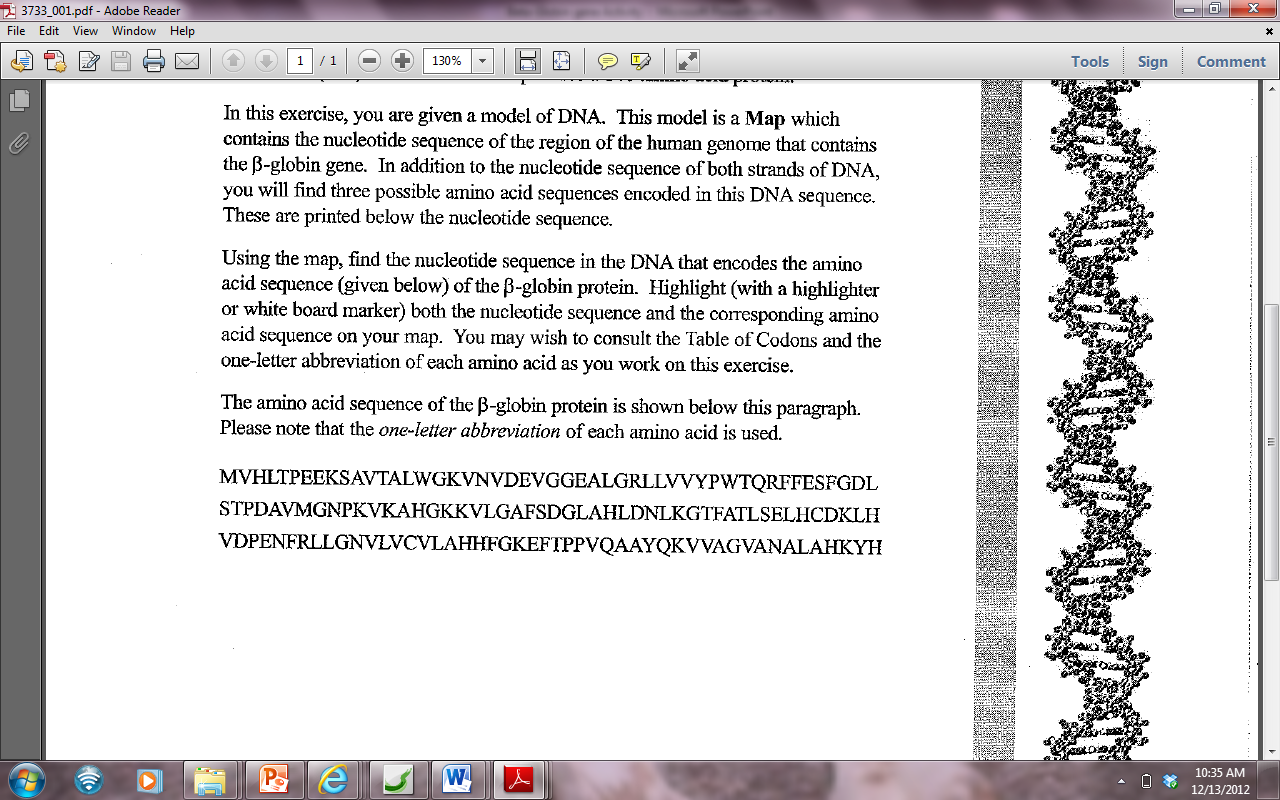 aa Code       amino acid               mRNA codes        DNA Codes        M=      ________      ________     ______    

   V=        ________      ________     ______
TAC
AUG
Methionine
CAACAGCATCAC
GUUGUCGUAGUG
valine
TEMPLATE  strand =strand from which the RNA is actually transcribed.

CODING (SENSE) strand =
strand whose base sequence specifies the amino acid sequence.(IT MATCHES THE mRNA MESSAGE EXCEPT IT HAS T’s instead of U’s)
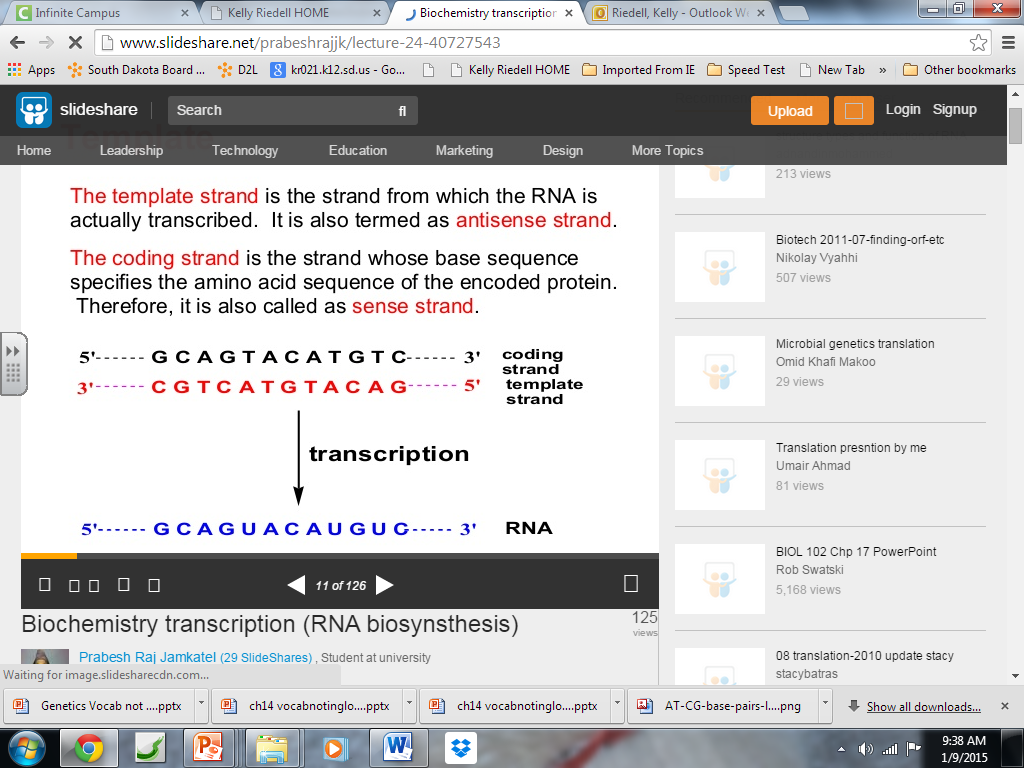 http://users.rcn.com/jkimball.ma.ultranet/BiologyPages/A/AntisenseRNA.html
http://www.3dmoleculardesigns.com/3DMD.htm
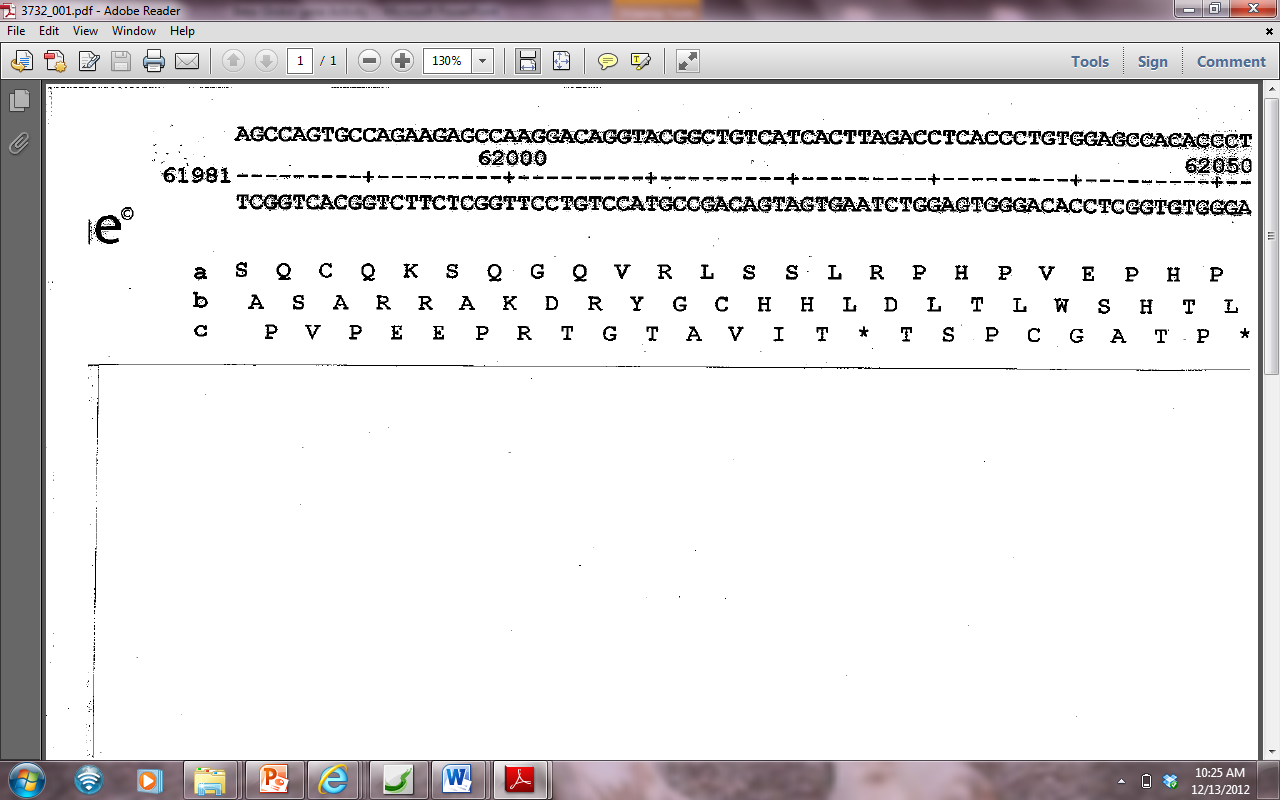 http://www.3dmoleculardesigns.com/3DMD.htm
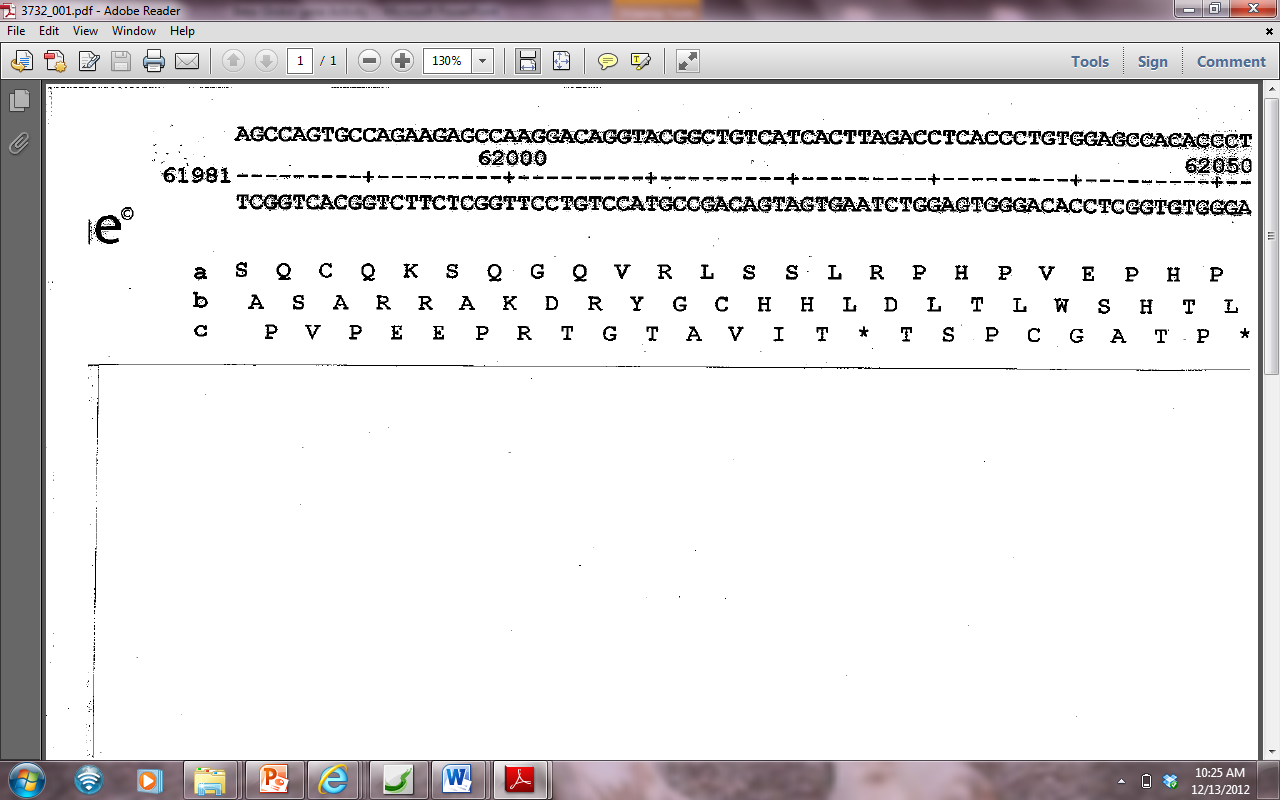 http://www.3dmoleculardesigns.com/3DMD.htm
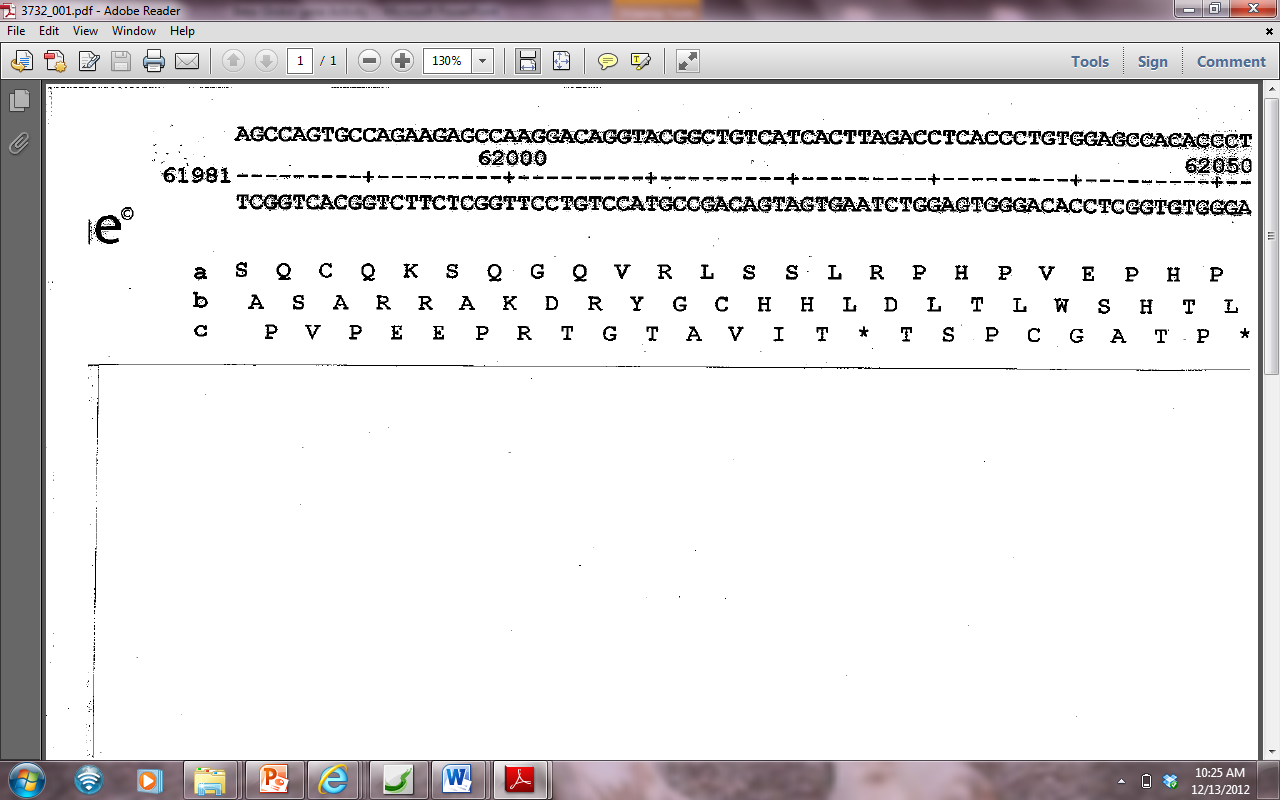 http://www.3dmoleculardesigns.com/3DMD.htm
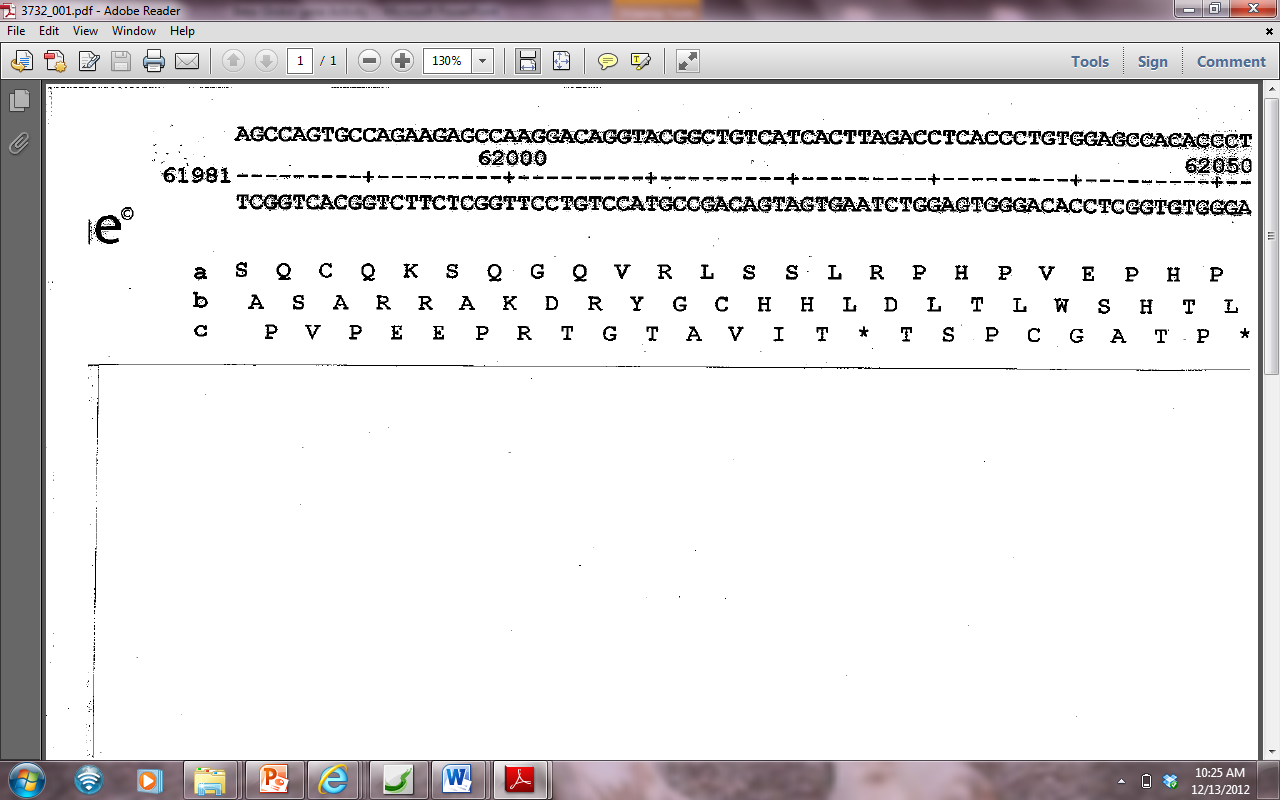 http://www.3dmoleculardesigns.com/3DMD.htm
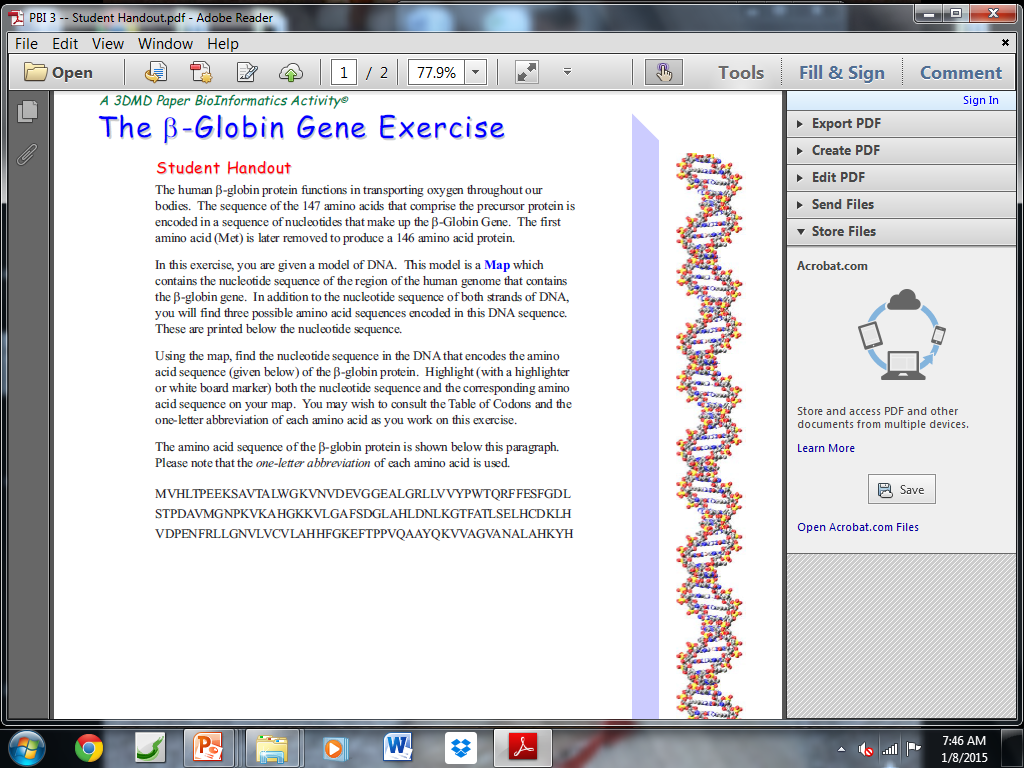 http://www.3dmoleculardesigns.com/3DMD.htm
Sickle Cell disease (anemia)
http://learn.genetics.utah.edu/content/disorders/whataregd/sicklecell/images/sicklecell.jpg
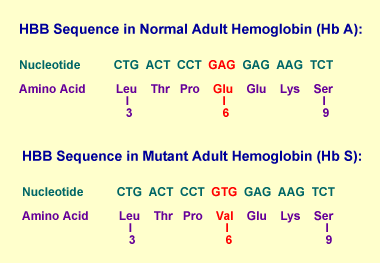 http://www.ornl.gov/sci/techresources/Human_Genome/posters/chromosome/Gifs/HBBmutseq_2.gif
5 kinds of hemoglobin subunits
Alpha (σ)
Beta (β)
Gamma (ϒ)
Delta (δ)
Epsilon (ϵ)
Adult hemoglobin σ2 β2    - 2% of adult hemoglobin = σ2 δ2
Embryonic hemoglobin σ2 ϵ2
Fetal Hemoglobin  σ2 ϒ2
Greater affinity for oxygen than adult hemoglobin
last seven months of development in uterus
in the newborn until roughly 6 months old
Sickle cell hemoglobin σ2 β2
Mutation in β chain